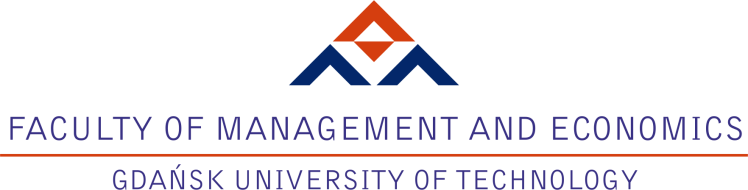 Introduction to the course Presentation Technologies
Anna Wendt, MSC
About me
Anna Wendt, Msc., assistant
Department of Quality Management and Science of Commodity 
Faculty of Managament and Economics, Gdańsk University of Technology

E-mail: awendt@zie.pg.gda.pl

Consultations: Friday 10.15-11.00 Main Building (room 400, 4th floor)

Actual information:
https://zie.pg.edu.pl/kzjit/department-of-quality-management-and-commodity-science-consists-of-two-research-centers
Learning materials
Materials will be placed on:
www.enauczanie.pg.edu.pl

Password: 2019
Behaviour rules in laboratory classes
Please, don’t eat or drink near your computer
Please, don’t use your social media 
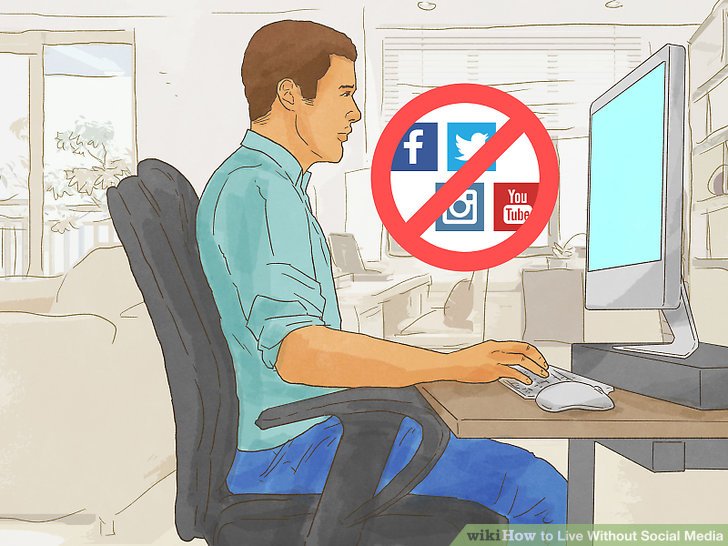 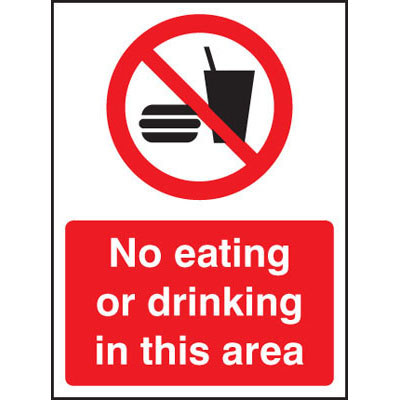 Attendance
Participation is OBLIGATORY 

The student can have 1 unexcused absence in the laboratory
Every additional unexcused absences means reduction of course evaluation results about 0,5 points.
Our goals
The aim of the course is to train students for self-creating business presentations. You should train two types of competence to achieve the goal.

1. Technical skills
MS Word
MS Power Point
Web- based programs
Like future manager ..
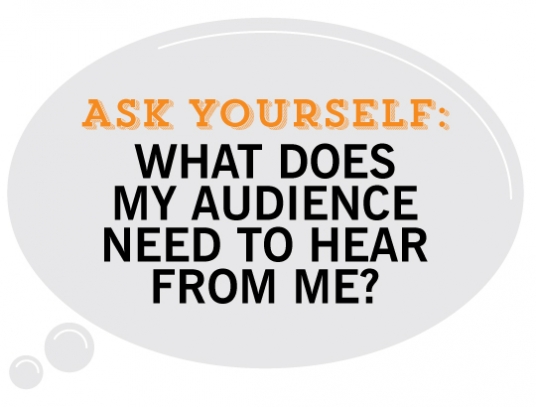 2. Soft skills
Conference presentation
Elevator speech, pecha kucha method
Struggle with stage stress
How make yours presentation „catchy”

Once you are a manager, you will have to present something, sell something, convince others to your idea or get an investor 
Sometimes the presentation method is more important than the content 
Presentation:
Colors in presentations,
Size of letters
Visualizations etc…
Something „catchy”

Speaker:
Body language,
Voice,
Color of clothes etc…
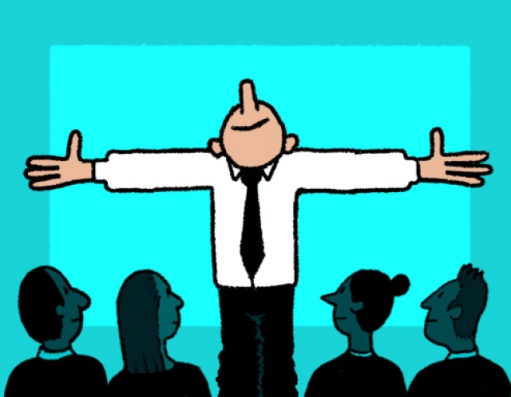 Albert Mehrabian says..
55% -  nonverbal communication

38% - voice sound

7% - content…
More practice 
= 
better results in the future and  less stress on the stage
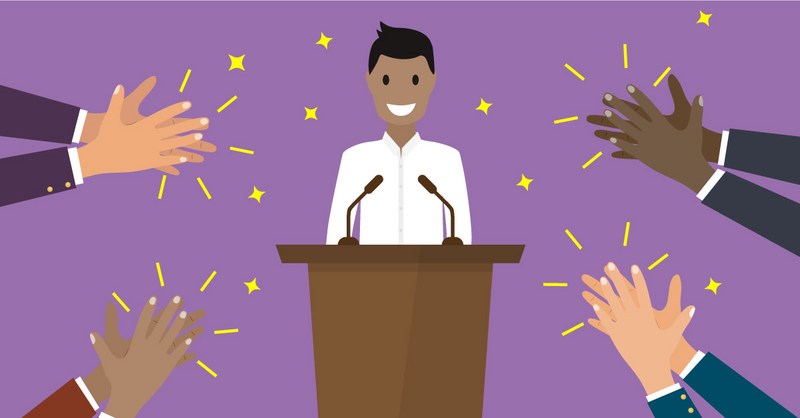 You can get 100 points during our course
Requirements:
Exercises (send by e-nauczanie).
 Individual presentations (short)
Presentation in group
Attendence 
Our Lessons
21.11.2019 - beginning 8.15 a.m., room 214
25.11.2019 - beginning 9.15 a.m., room 214 
27.11.2019 - beginning 1.15 p.m, room 202 
28.11.2019 - beginning 8.15 a.m., room 214 
29.11.2019 - beginning 2.15 p.m., room 214 
2.12.2019 - beginning 3.15 p.m., room 202
Schedule - 1 lesson – 21.11.2019
Organizational matters
MS Word – 10 points.
Ishikawa (Fishbone) Diagram – in groups – 10 points.
Schedule – 2 lesson - 25.11.2019
MS Power Point and Pecha Kucha method
Exercise – 10 points.

Preparing a presentation in MC Power Point (individual):
During an employee meeting, the boss proposed a competition to improve work in your office. Think of something, it can be for example a chill-out zone, weekly integrations, gym passes, etc.The cost can’t be higher than 50,000€. Prepare a presentation in Pecha Kucha method and convince that your idea is the best! - Go to the slide no. 19
Pecha kucha - japanese method
Storytelling format, where a presenter shows 20 slides for 20 seconds of commentary each (6 minutes and 40 seconds total).

The PechaKucha format can be used, for example, in business presentations, on the conferences, in schools etc.

Inspired by their desire to “talk less, show more,”
https://www.youtube.com/watch?v=32WEzM3LFhw
Schedule – 3 lesson – 27.11.2019
Web- based programs – creating presentations
Prezi, Slide Rocket, Impress, Biteable, Venngage, MS Sway,
Exercise - 10 points.

Preparing a presentation in one of this tools (in groups):
Imagine that you need to convince an investor to give you a money for building bicycle paths in your city.*
*You can give your proposal.
Schedule – 4 lesson – 28.11.2019
Examples of useful programs and websites
(Canva, Photopea, BeFunky, Easy Resize, Freepiek, Fotolia, Istock).
Exercise – 10 points.
Soft skills and knowledge about ways of creating presentation (eye tracking, colors, logos, font etc.)
Schedule – 5 lesson – 29.11.2019
Pecha Kucha Presentations – individual - 20 points.
Hints:
Information about a company
Your proposal
A cost of your idea
Advantages and disadvantages of your proposal
Why the boss should choose your proposal?
Schedule- 6 lesson – 2.12.2019
Presentations in groups - 30 points.

Final marks 

Everyone must be present on own presentations! 
If the dates do not suit you, please inform the teacher
What is your experience? What are your expectations?
Please, give me the hints 